Hedvábná stezka
Jelínek Jakub
Severová Julie
Šticová Nikola
Co je Hedvábná stezka?
Starověká a středověká trasa vedoucí z východní Asie přes střední Asii do Středomoří
Spojuje čínské město Čchang-an s Malou Asií a Středozemním mořem
Délka 8 000 km
Obchodní účely
Infekční nemoci
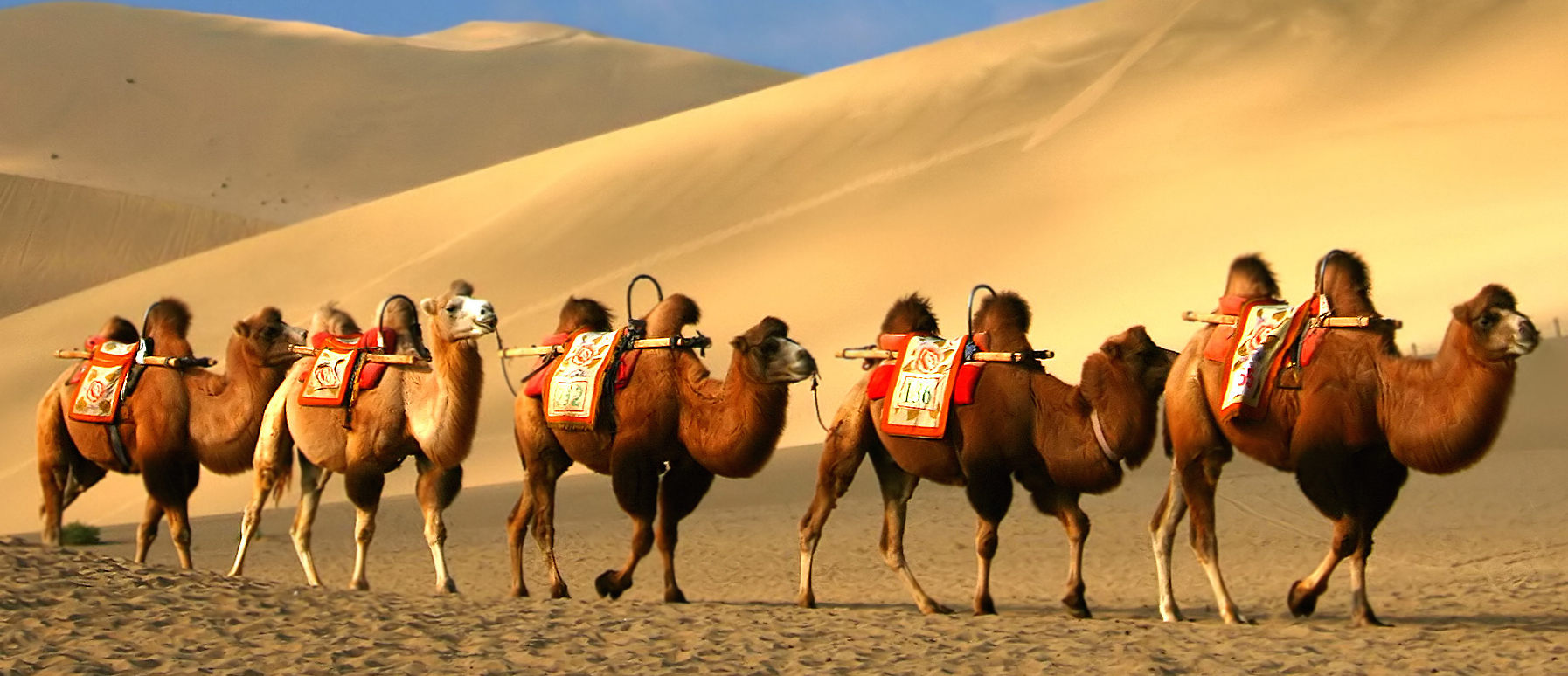 Hedvábí
Bourec morušový
Starověké latríny
Osobní hygienické hůlky
Ferdinand von Richthofen(1833 – 1905)
Geograf, kartograf a cestovatel
Prosazení termínu „Hedvábná stezka“ v roce 1877
Ocenění
historie
Čínský císař Wu-Ti z dynastie Chan vyslal posla Čang-Čchinena na diplomatickou misi (Pamír) – selhal, ale zjistil informace o západě

Koně z Fergánské kotliny – poražení mongolů za pomoci i těchto ořů (sedlo) 

Číňané poptávali koně a nefrit a další nerostné bohatství – „západ“ hedvábí
V 1. století našeho letopočtu je hedvábí už v Římské říši 
Ve druhém začínají vznikat diplomatické dohody o střežení této cesty
Slavní cestovatelé
Giovanni Carpini – známe z přednášek
Pro připomenutí – vyslán papežem v 13. stol. aby ve městě Karakorum obrátil císaře na křesťanství, neuspěl – zjistil cenné informace 
William Rubruck 
Od francouzského krále Ludvíka IX – stejná mise, nesupěl 
Největší přínos – papírové peníze
Niccolo a Matteo Polové 
 Marco Polo jel s nimi – pracoval na dvoře Kublajchána (Velký chán mongolů)
Jan z Montecorvina – známe z přednášek 
Potkal se s Marcem na Kublajchánově dvoře
Po cestě křtil
V Pekingu založil dva kostely – kupoval chlapce
Popis cesty
Z okolních obchodních středisek – Palmyra (v Sírii) – Babylon v Mezopotámii – Persie, město Rey (dnes Teherán) – Trabson v Turecku – Nishapor v Íránu – Merv v Turkmenistánu 
Dělení na dvě cesty:
 Severní – přes pouště Karakum a Kyzylkum a města Buchara (rameno do Chivy kvůli otrokům) a Samarkand až do Fergánské kotliny (dnešní Uzbekistán a Kyrgizstán až do pohoří Pamír	
Jižní – Baktra v Afghánistánu  (napojení Indické cesty, hodně zboží) 
Spojení cest v Kašgaru v západní Číně  - další obchodní uzel
Hlavní trasy
Severní cesta
delší, méně náročnější, frekventovanější
Hodně významných měst

Jihovýchodní cesta 
kratší, méně využívaná
spíše menší, ne tak významná města
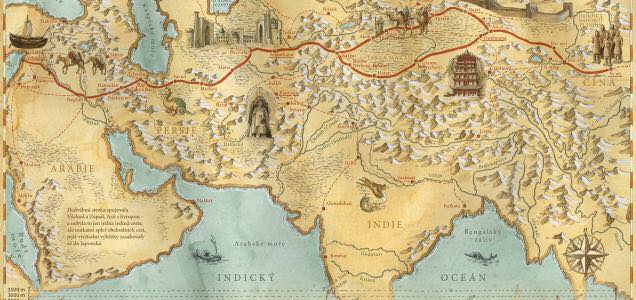 Úpadek hedvábné stezky
Ve  14. století – Timur Veliký nechal vyhladit dobytá území
Vyvraždil až 17 milionů lidí
Města srovnal se zemí

V 15. století – Čína se uzavřela okolnímu světu
Asijští obchodními začali používat jinou cestu
Hedvábná stezka dnes
Ve Střední Asii a podél pouště Taklamakan
Komplikace s vízy, politické režimy zemí, podnebí
Nová hedvábná stezka 
Propojení největších asijských ekonomik s trhy v Evropě a na Arabském poloostrově
otázky
Kdo jako první prosadil název „Hedvábná stezka“?
A) Nikolaj Prževalskij 
B) Ferdinand von Richthofen
C) Jindřich Mořeplavec

Jak se jmenuje virová infekce, která byla na základě výkalů  prokázána na Hedvábné stezce?
A) mor
B) žlučová motolice
C) lepra
Otázky
Hedvábná stezka se dělila na?
A) Západní a východní cestu
B) Severní a jihovýchodní cestu
C) Severní a západní cestu

Nová hedvábná stezka by měla propojit trhy?
A) Evropy a Afriky
B) Asie, Evropy a Arabského poloostrova
C) Asie a Afriky
Otázky
U koho pracoval Marco Polo
A) U Kublajchána	
B) U Čingischáná 
C)´U Richtohofena 

Kolik kostelů založil Jan z Montecorvina
A) 0
B) 2
C) 150